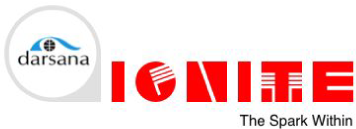 Project Title
Team Leader Name
DD-MMM-2024
Data Privacy
If you are authorized to receive this document please keep the information, data and all digital and non-digital confidential. Don’t share with others even if they are part of IGNITE 2024. Please request explicit approval from IGNITE Convener before sharing data.
This document is the exclusive property of Darsana. If you have received this file in error, kindly delete it permanently.
2
Delete this slide before submission
Submit this file in either one of the following format only
pptx (Microsoft power point)
pdf (Acrobat portable document file)
3
Agenda
Executive Summary
Problem Statement
Value Proposition
Target Audience
Approach and Methodology
Feasibility and Viability
Market Analysis
Expected Outcomes
Social & Environmental Benefits
Job Creation opportunity
Miscellaneous
4
Executive Summary
Point 1
Point 2
Point 3
Point 4
Point 5
…..
5
Problem Statement
Point 1
Point 2
Point 3
….
6
Problem Statement
Point 1
Point 2
Point 3
….
7
Problem statement
Point 1
Point 2
Point 3
….
8
Value Proposition
Point 1
Point 2
…
9
Target Audience
Point 1
Point 2
…
10
Approach & Methodology
Point 1
Point 2
…
11
Approach & Methodology
Point 1
Point 2
….
Add the picture here
Delete this text box. This slide is optional, if you have charts, images etc, use this template slide
12
Approach & Methodology
Point 1
Point 2
Picture 1
Picture 2
Picture
Delete this text box. This slide is optional, if you have charts, images etc, use this template slide
13
Feasibility & Viability
Point 1
Point 2
…
14
Market Analysis
Point 1
Point 2
Image 1
Image 2
Chart 1
Delete this text box. This slide is optional, if you have charts, images etc, use this template slide
15
Expected Outcome
Point 1
Point 2
….
16
Social & Environmental Benefits
Point 1
Point 2
….
17
Job Creation Opportunity
Point 1
Point 2
….
18
Miscellaneous
Point 1
Point 2
….
19
Contacts
E mail: 
Phone:
20
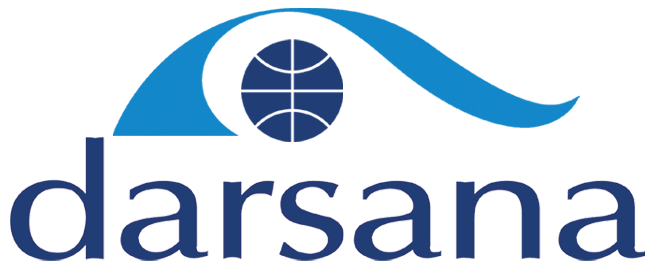 Thank You
Annexure 1
Data supporting our study
Point 1
Point 2
…
23